Tool 1
How to use
Replace the text in italics

Add further items

To create more textboxes or arrows hold down the “STRG“-key and move the item to the desired position








To drag a new arrow to the correct size click on the arrow and use the corner points to scale. Then move the arrows to the desired position
+
STRG
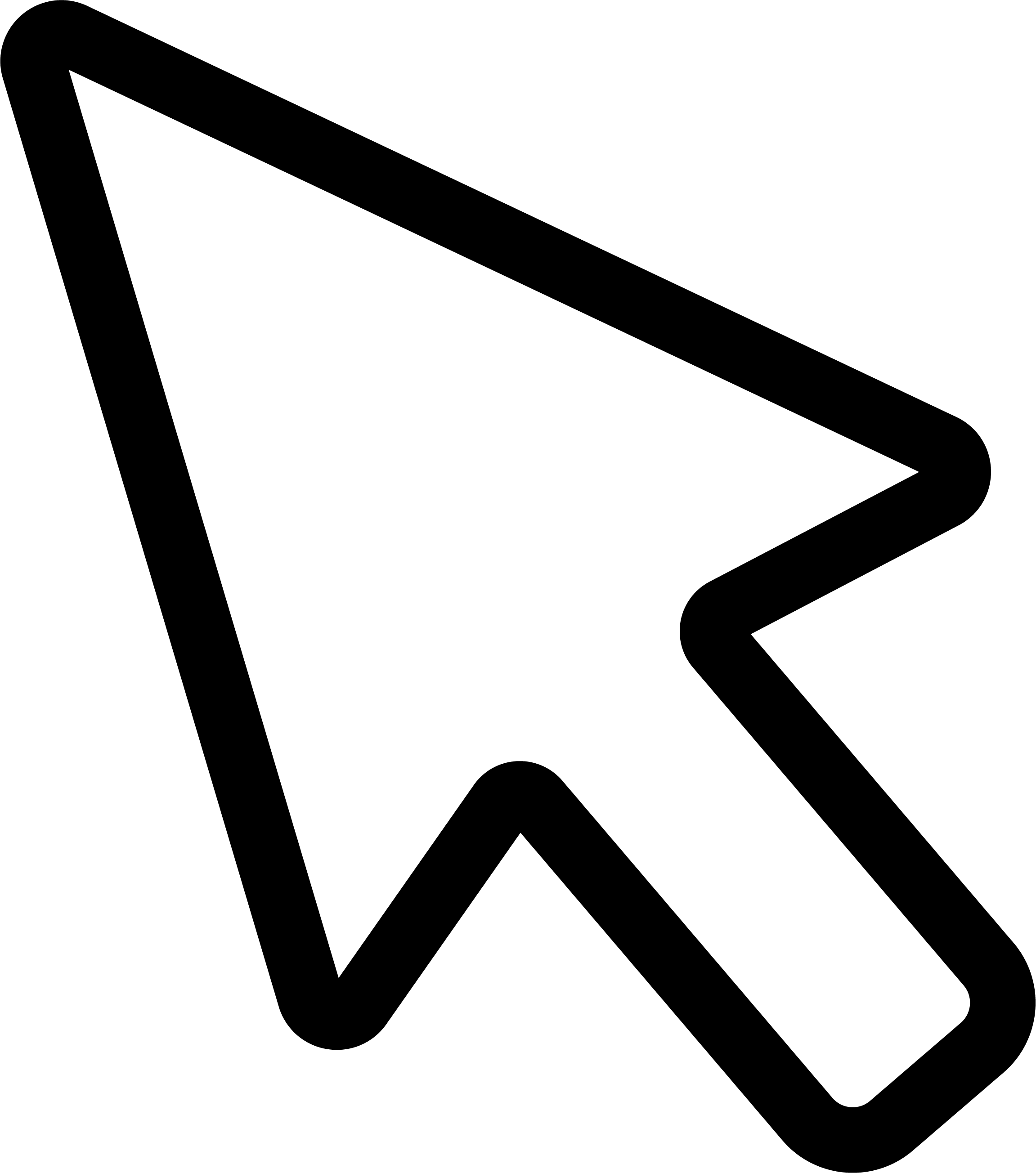 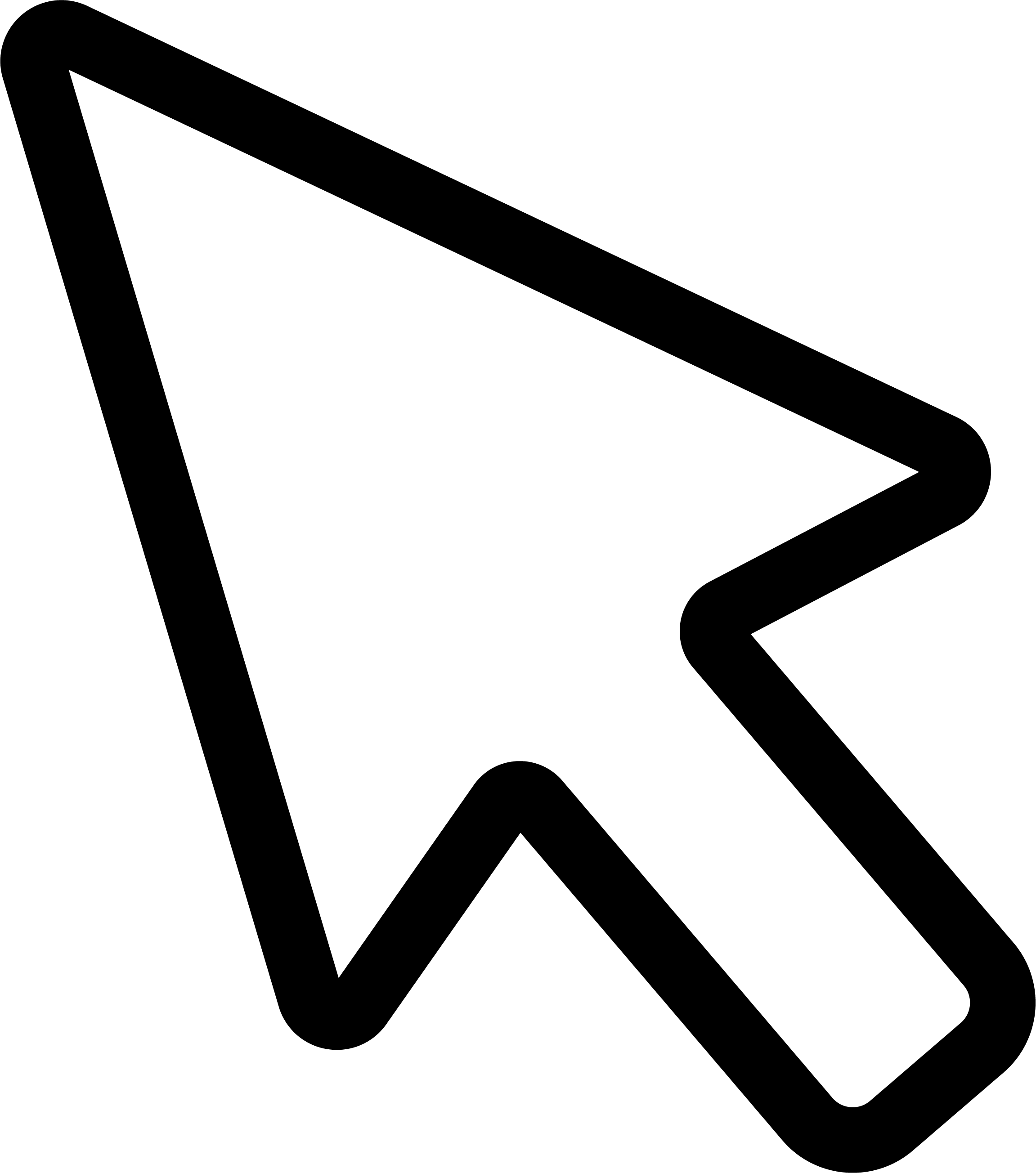 2.
+
STRG
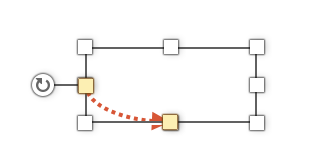 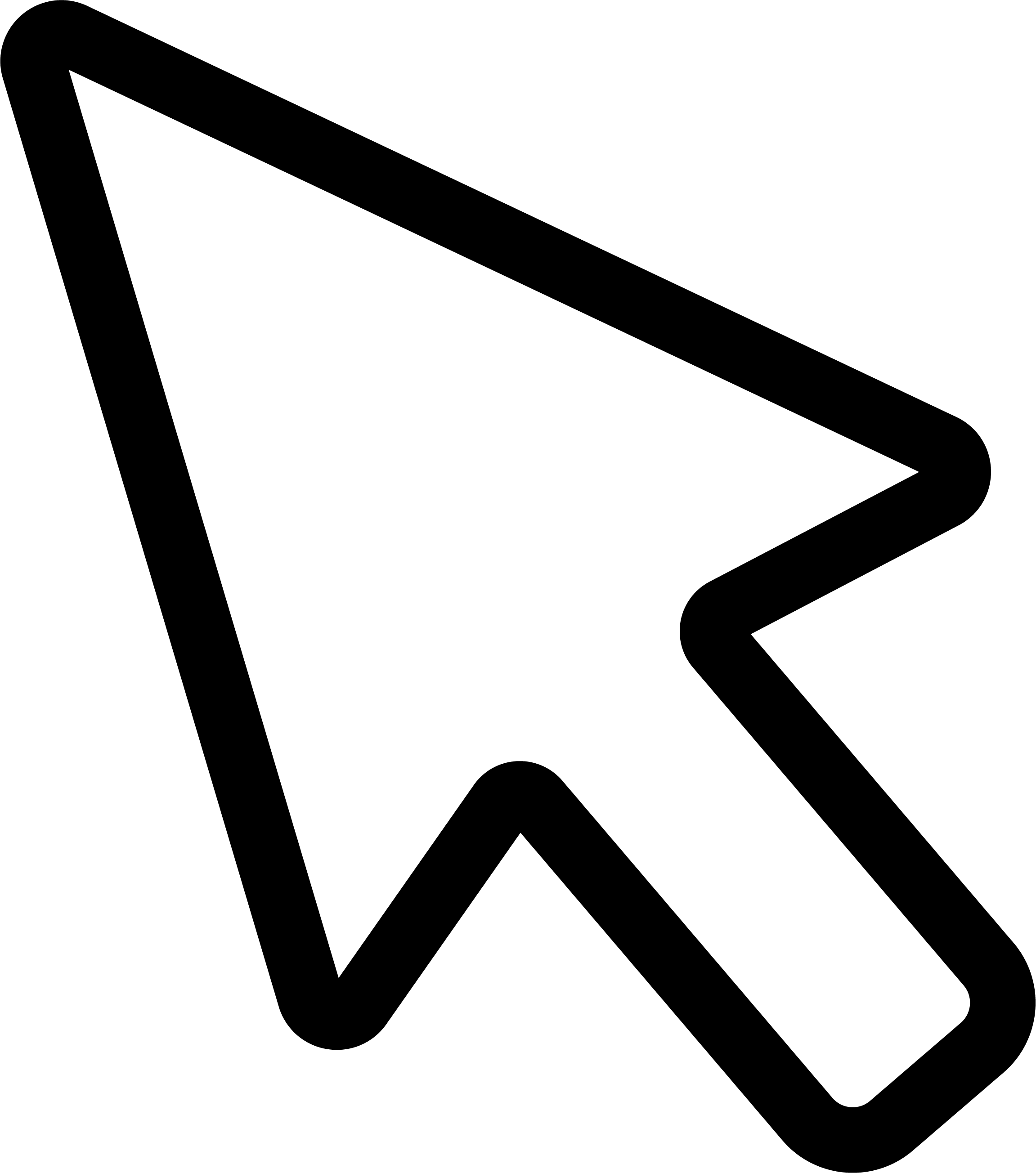 Pfannenberg/Tessmer/Wecker: JP KOM Toolbox EN
Tool 1
Debriefing
SCOPE
TASK
Lorem ipsum dolor
Lorem ipsum dolor
OPERATIONAL GOALS
COMMUNICATIVE GOALS
Lorem ipsum dolor sit amet, consectetur adipiscing elit, sed do eiusmod tempor incididunt ut
Lorem ipsum dolor sit amet, consectetur adipiscing elit, sed do eiusmod tempor incididunt ut
Lorem ipsum dolor sit amet, consectetur adipiscing elit, sed do eiusmod tempor incididunt ut
Lorem ipsum dolor sit amet, consectetur adipiscing elit, sed do eiusmod tempor incididunt ut
Lorem ipsum dolor sit amet, consectetur adipiscing elit, sed do eiusmod tempor incididunt ut
MARKET ENVIRONMENT
TARGET GROUP
Lorem ipsum dolor sit amet, consectetur adipiscing elit, sed do eiusmod tempor incididunt ut
Lorem ipsum dolor
STRATEGIC GUIDELINES
SERVICES
Lorem ipsum dolor
Lorem ipsum dolor sit amet, consectetur adipiscing elit, sed do eiusmod tempor incididunt ut
Lorem ipsum dolor
Lorem ipsum dolor
Lorem ipsum dolor sit amet, consectetur adipiscing elit
Lorem ipsum dolor
Lorem ipsum dolor sit amet, consectetur adipiscing elit, sed do eiusmod tempor incididunt ut
Lorem ipsum dolor
Lorem ipsum dolor
Pfannenberg/Tessmer/Wecker: JP KOM Toolbox EN